Systémová integraceDatová integrace – XML
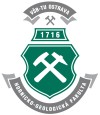 sada open-source komponent určených pro zpracování velkého množství nestrukturovaných a distribuovaných dat
Ing. Roman Danel, Ph.D.
roman.danel@vsb.cz
Institut ekonomiky a systémů řízení
Hornicko–geologická fakulta
Historie
První skriptovací jazyky – sekvence pro ovládání – spjaty se zařízením konkrétního výrobce
Troff, TeX
První značkovací jazyk – GML (IBM)
SGML
1986 – SGML – Standard Generalized Markup Language
Obecnost, komplexnost
DTD – definice typu dokumentu
HTML je aplikace SGML
XML – podmnožina SGML
XML
Otevřený formát, není svázán s žádnou platformou
Specifikace zdarma – W3C
Založen na obyčejném textu
XML a znakové sady
Znaková sada ISO 10646 – 32 bitová
Musí být uvedeno kódování
Historie znakových sad
ASCII – 7bitová, US
ISO – kompatibilita s ASCII, 8bit
UCS-2 – odpovídá 2 bytovému UNICODE, znaky ASCII mají stejný kód
UCS-4 – 4 bajty
UTF = UCS Transformation Format – znaky ASCII kóduje jedním bajtem – úspora. Znaky mimo ASCII se kódují 2 až 6 bajty
UTF-16 – totožné s UNICODE,
<?xml version=„1.0“ encoding=„windows-1250“ ?>
<dokument>
</dokument>
<!– komentář --> 
<![CDATA[
 ….
]]>
Ukázka
<?xml version="1.0" encoding="UTF-8"?> <!-- File Name: Inventory.xml --> 
<INVENTORY> 
	<BOOK> 
		<TITLE>The Adventures of Huckleberry Finn</TITLE> 
		<AUTHOR>Mark Twain</AUTHOR> 	
		<BINDING>mass market paperback</BINDING> 	<PAGES>298</PAGES> 	
		<PRICE>$5.49</PRICE> 
	</BOOK>
</INVENTORY>
[Speaker Notes: http://www.fi.muni.cz/~xobsivac/PV219/prezentace10/formaty_dat.html]
Struktura XML
Prolog
Kořenový element – obsahuje vnořené ostatní elementy
Dokument – stromová hierarchie – jednotlivé uzly jsou tvořeny elementy, atributy
Element
Atribut
XLink – std nástroj pro tvorbu odkazů
Xpointer – doplněk XLInku
Xpath – jazyk pro výběr částí XML dokumentu
XML a styly
XML + styl -> výstup (HTML, PDF, PS, …)
<?xml-stylesheet href=„<URL>“ type=„typ“>
CSS – Cascading Style Sheets – styl definovaný pomocí pravidel
XSL - eXtensible Stylesheet Language
transformace XML dokumentů
definici vzhledu jejich formátování
Aplikace
SOAP – vzdálené volání procedur, založené na HTTP a XML – výměna dat mezi aplikacemi na Internetu
WebDAV – rozšíření protokolu HTTP – umožňuje pracovat se soubory uloženými na webových serverech – parametry předává přes XML
Aplikace
XBEL – XML Bookmark Exchange Language
ColdFusion – dynamicky generované stránky s využitím XML
SVG – Scalable Vector Graphics – vektorový formát založený na XML
SMIL – Synchronized Mutlimedia Integration Language – pro multimediální prezentace
SWAP – Simple Workflow Access Protocol
JSON
JSON = JavaScript Object Notation
1999
Formát pro výměnu dat
Textový, na jazyce nezávislý
RFC 627
Vhodný pro zápis krátkých strukturovaných dat
Ukázka JSON
[ 
	{"name": "Cerna sanitka", "tvname": "CT1"}, {"name": "Comeback", "tvname": "Nova"}, {"name": "Pratele", "tvname": "Prima"} 
]




Zdroj: http://www.zdrojak.cz/clanky/json-jednotny-format-pro-vymenu-dat/
JSON
Kolekce párů název/hodnota -> objekt (asociativní pole), záznam, struktura, hash tabulka
Tříděný seznam hodnot -> pole, vektor, posloupnost
Funkce eval() – lze použít bez parsování
JSON typy dat
JSONString – textový řetězec
JSONNumber – číslo (celočíselné nebo reálné, včetně zápisu s exponentem)
JSONBoolean – logická hodnota
JSONNull – hodnota null
JSONArray – pole
JSONObject- objekt
Užití JSON
Implementace v PHP, Ruby , Python
Google Chrome
Facebook, Twitter, Delicious, Google, Yahoo!
Oproti XML úspornější (až o 40%)
Ideální s AJAXem
Nedostatky JSON
Neumožňuje definovat znakovou sadu
Není optimální pro binární data
Nezná znak konce řádku
Formáty pro výměnu dat
v aplikacích pro interní přenos dat a jejich import (XML, JSON)
výměna obsahu (RSS, Atom)
ukládání, archivace dokumentů (XML)
ukládání vektorové grafiky (VML)
výměna informací ve finančnictví (import/export dat, OFX)
výměna informací mezi tiskárnami (PrintML)
[Speaker Notes: RSS může obsahovat pouze plain text nebo escapovaný HTML kód (nicméně nelze zjistit, které je použito » problémy při implementaci)
ATOM může obsahovat vše co RSS + XHTML, XML, base-64, odkazy]
Další formáty
LandXML, postavený na XML, se v rámci průmyslových odvětví stává standardem pro modelování a popis stavebních a měřických dat
DIF – Data Interchange Format – textový formát pro výměnu dat mezi spredsheets
DXF (Drawing Exchange Format) – Autocad…
CAD systémy: IGES, STEP, STL, …
Tiskové formáty
HPGL – pro plottery
PDF – 2D, Adobe, jeden z nejrozšířenějších
CSV
Comma Separated File
iCalendar
Standard pro výměnu kalendářových dat
RFC 5545
Nezávislý na přenášeném protokolu
*.ics
ASCII
Calendar Core Object
Událost, Úkol, Deník, …